Clase  iIiCinemática 2D
Física 1
Ejemplo MRUV (examen 12/12/22)
Movimiento de proyectil
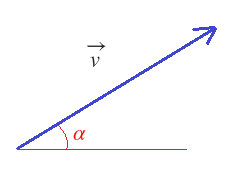 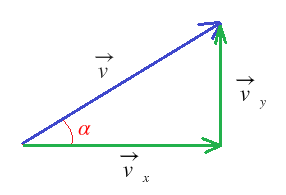 Movimiento de proyectil
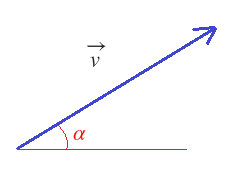 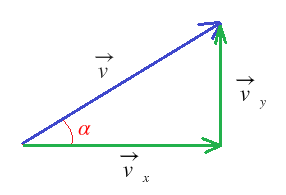 Movimiento de proyectil
Movimiento de proyectil
Movimiento de proyectil
Movimiento de proyectil
Movimiento de proyectil
Movimiento de proyectil
La estrategia en general para resolver ejercicios de proyectiles consiste en:
Descomponer la velocidad inicial según corresponda
Partimos de la aceleración que es conocida e integrando expresamos la velocidad y la posición en función del tiempo
Imponemos las condiciones que nos pida el problema (altura máxima, que pase por determinado punto, etc.)
Ejemplo
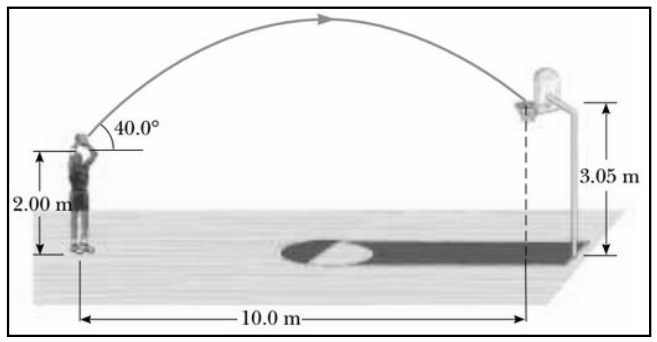 Ejemplo 2 (examen 31/1/23)
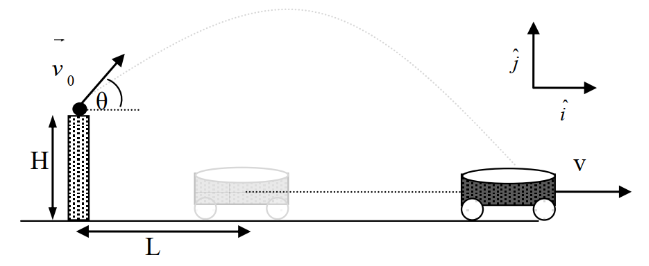